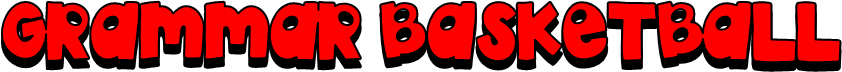 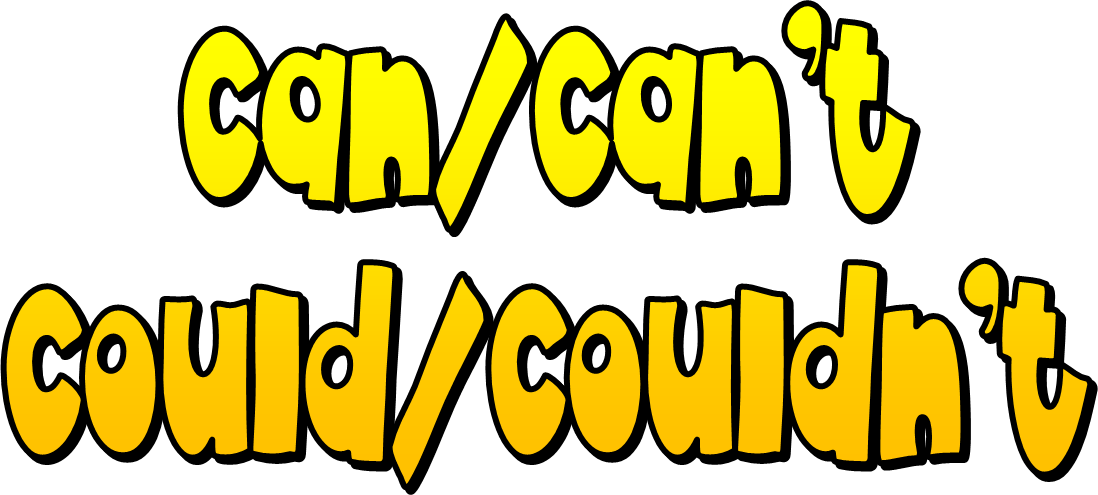 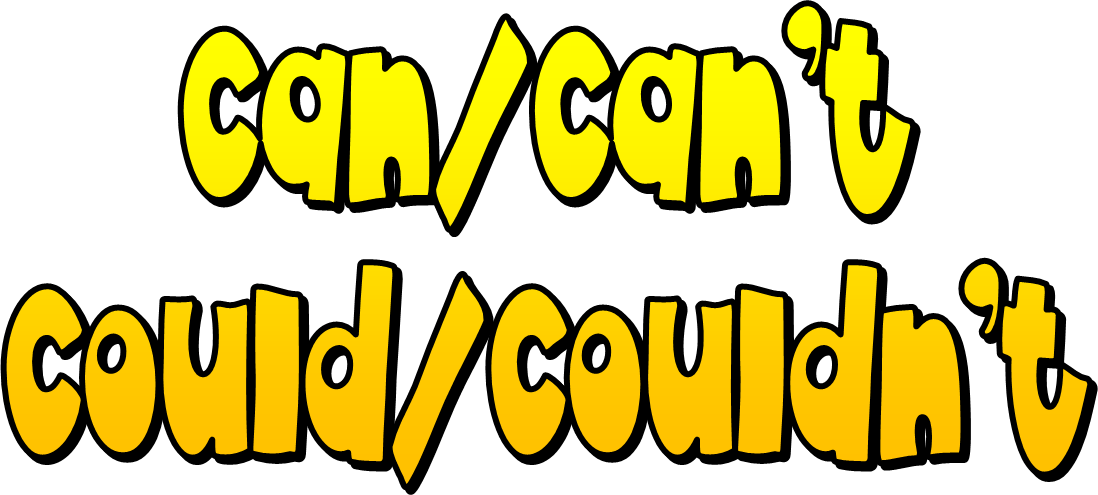 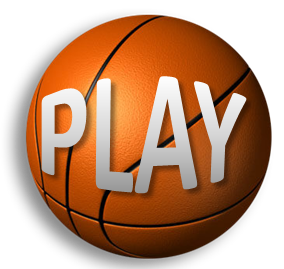 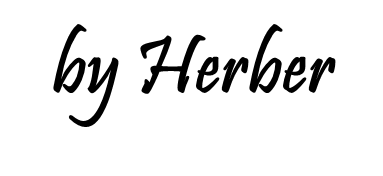 couldn’t
Phelps ___________ swim when he was born
1/15
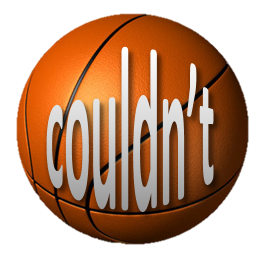 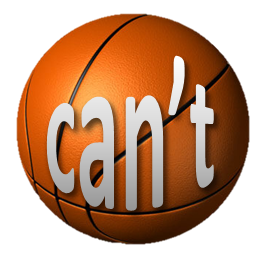 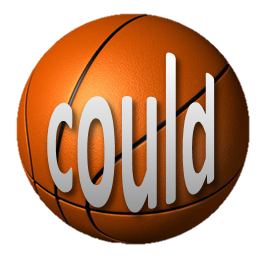 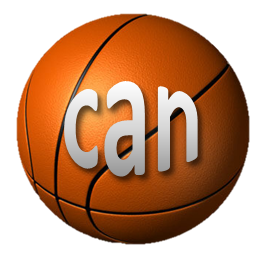 NEXT
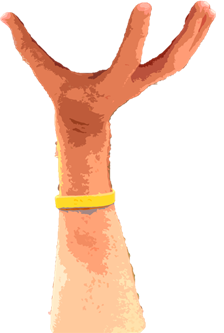 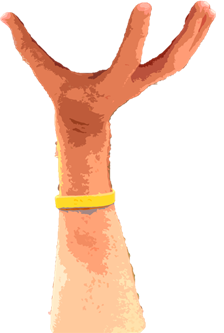 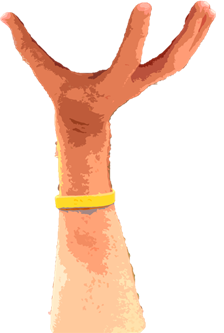 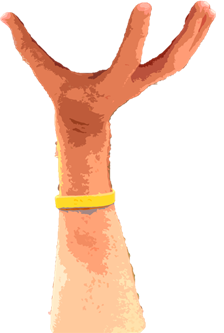 Phelps couldn’t swim when he was born
 but he _________ swim really fast now.
can
2/15
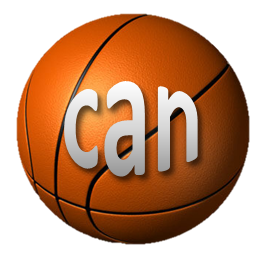 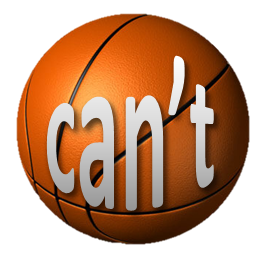 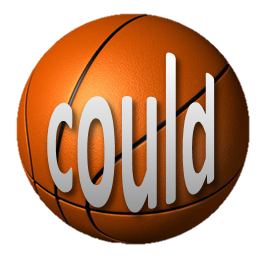 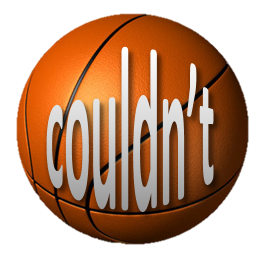 NEXT
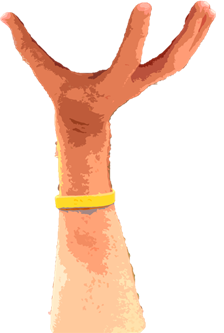 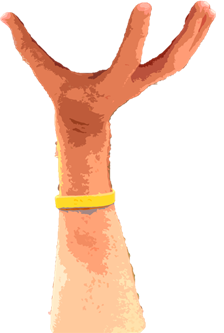 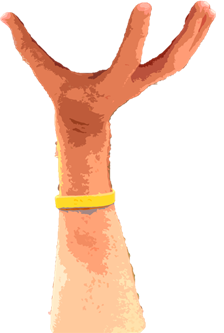 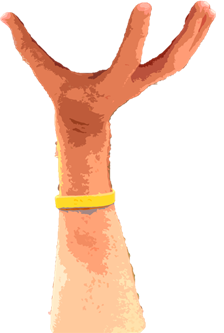 could
My  aunt ________ jump high. She was the best.
3/15
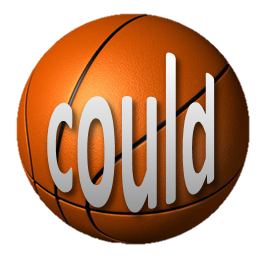 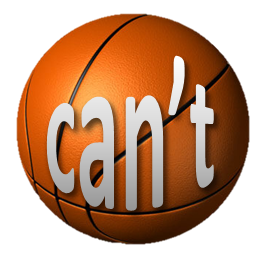 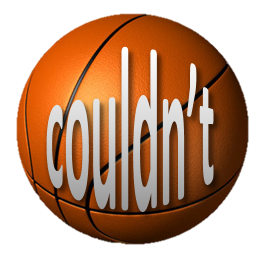 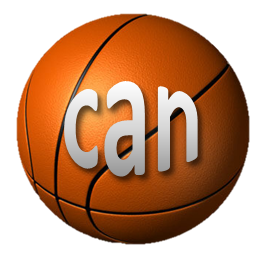 NEXT
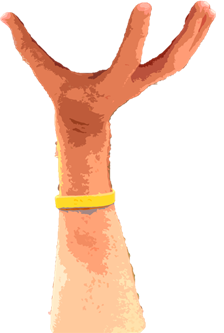 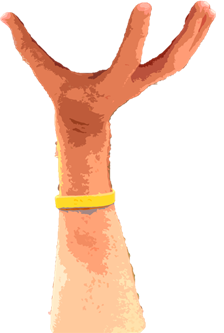 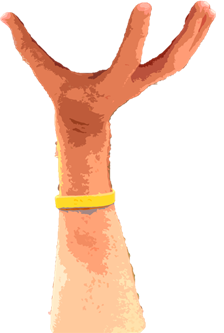 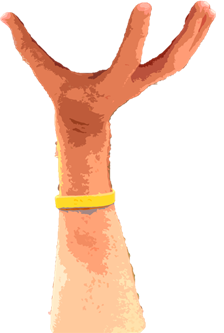 My  aunt could jump high. She was the best.
But now she ________ do it because she is 90.
can’t
4/15
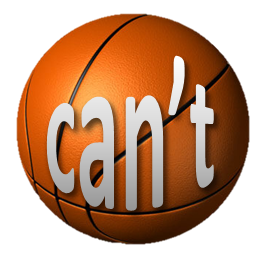 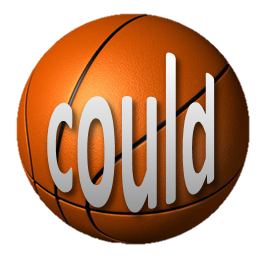 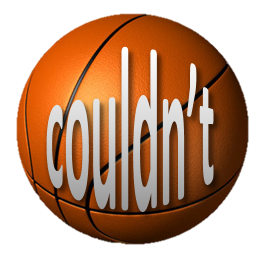 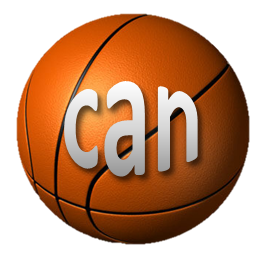 NEXT
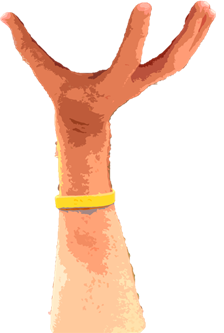 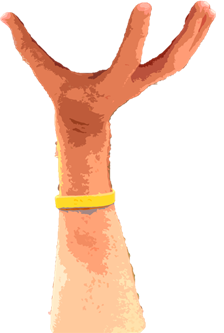 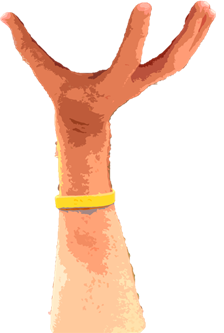 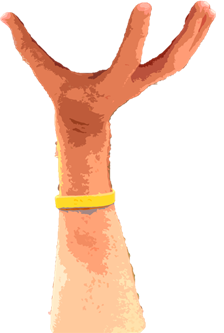 couldn’t
He ___________ drive a car when he was  a child
5/15
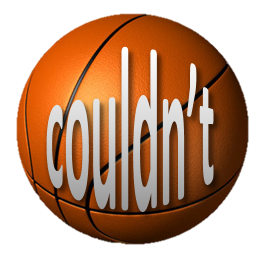 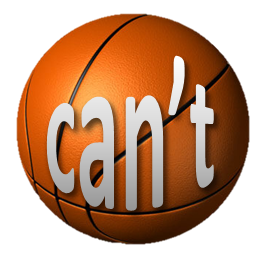 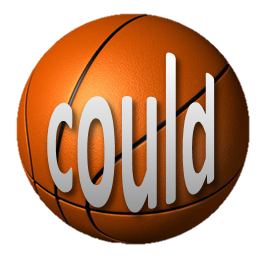 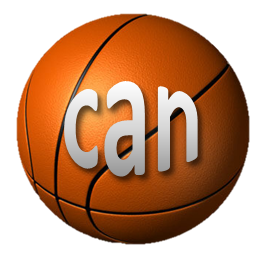 NEXT
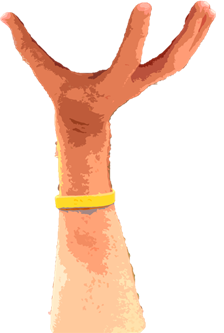 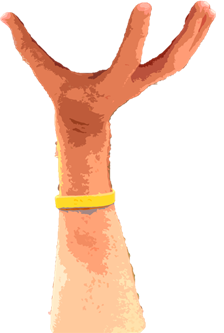 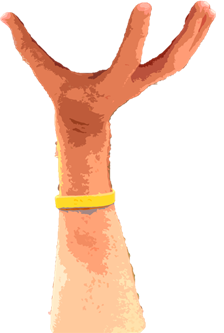 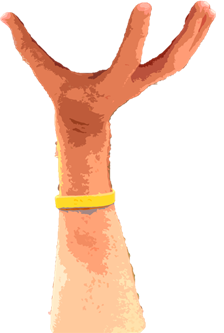 He couldn’t drive a car when he was a child
 but he _______ drive trucks now. He is a truck driver.
can
6/15
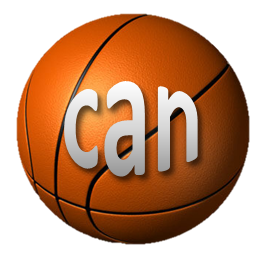 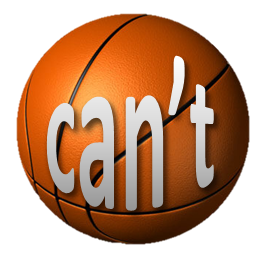 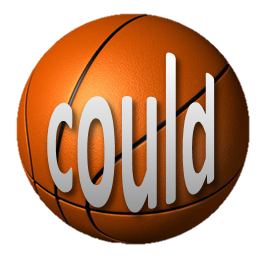 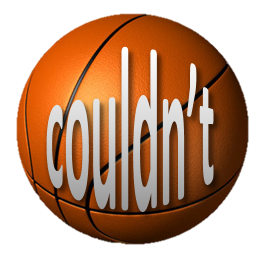 NEXT
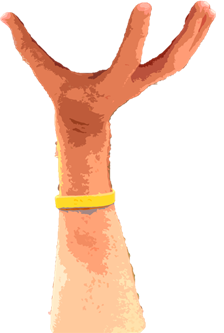 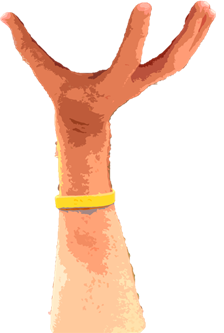 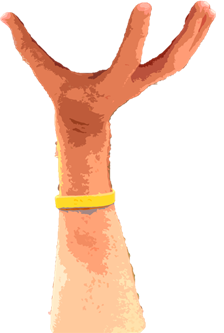 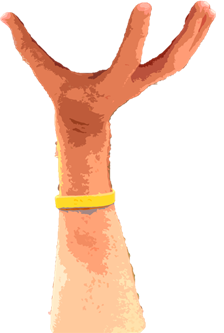 can
Cats ________ climb trees
7/15
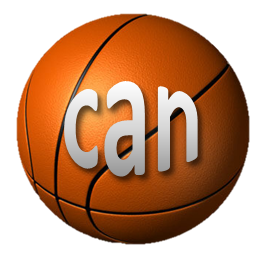 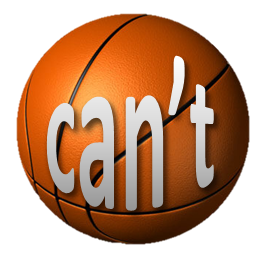 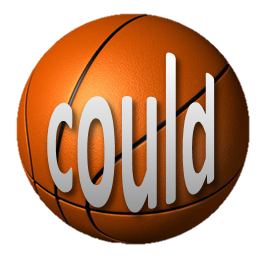 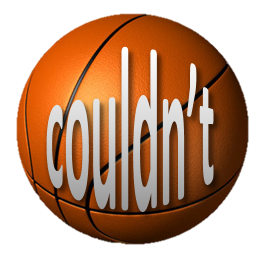 NEXT
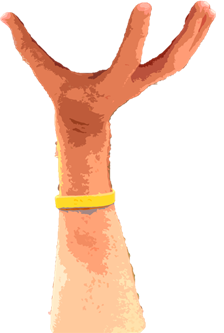 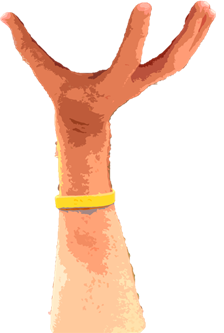 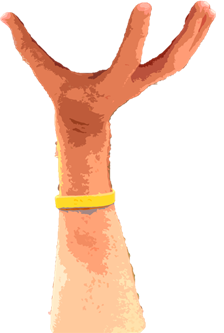 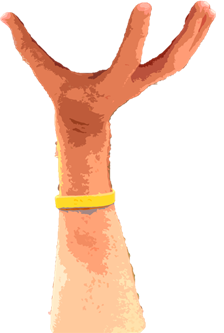 Cats can climb trees
but elephants _________ do it.
can’t
8/15
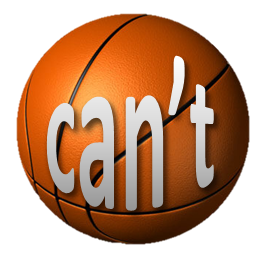 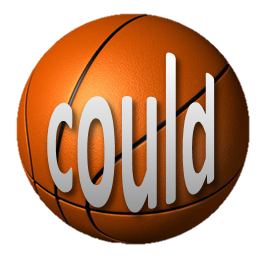 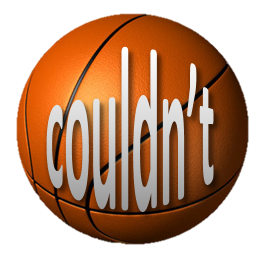 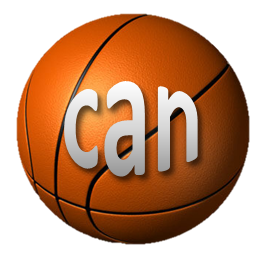 NEXT
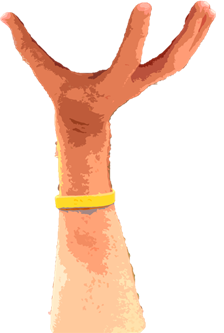 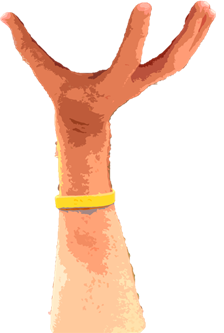 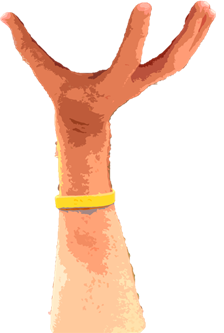 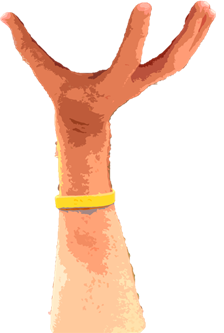 couldn’t
In 1820 people __________ travel to America by plane
9/15
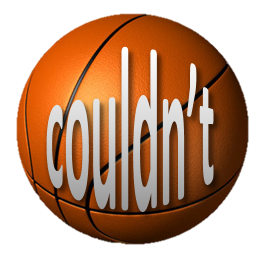 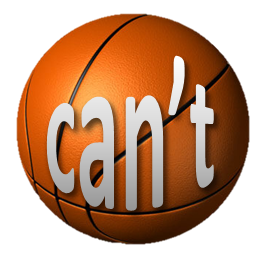 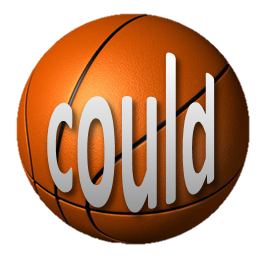 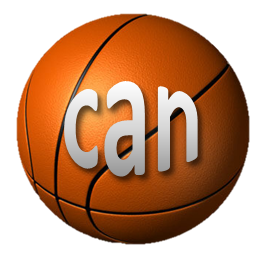 NEXT
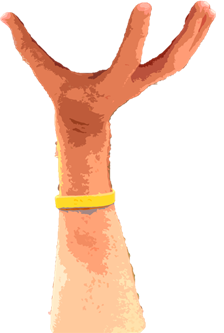 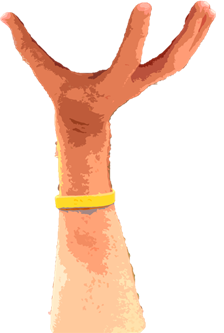 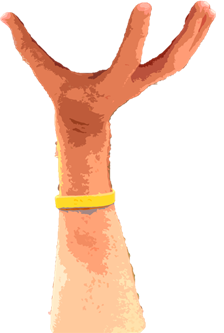 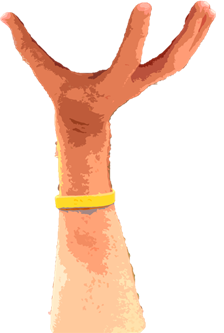 In 1820 people couldn’t travel to America by plane
but they _________ go there by boat.
could
10/15
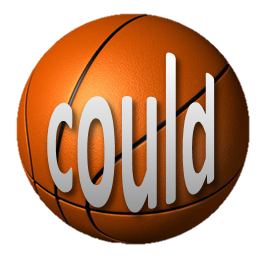 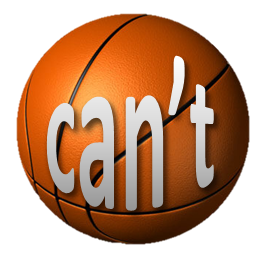 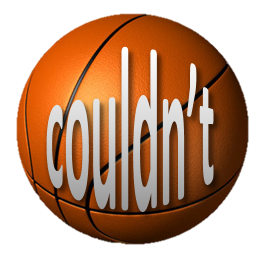 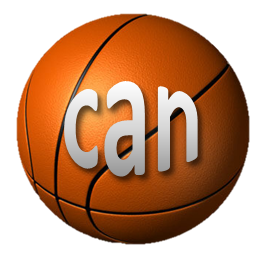 NEXT
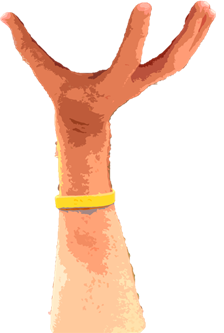 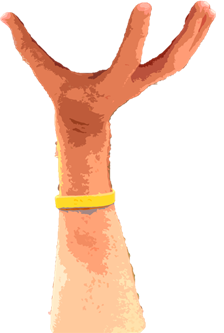 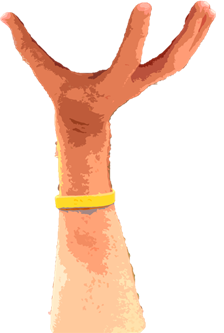 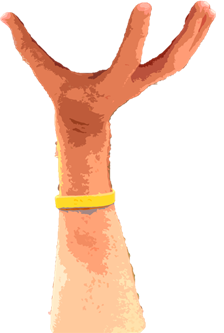 can
Babies _______ sleep all day along
11/15
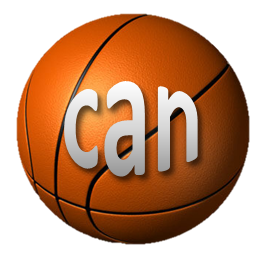 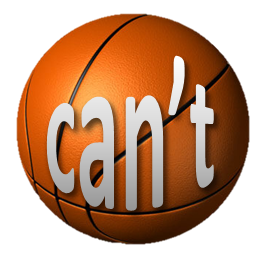 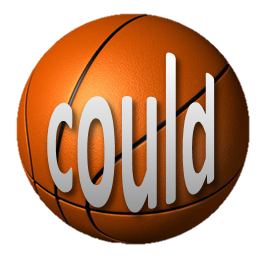 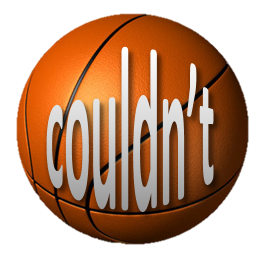 NEXT
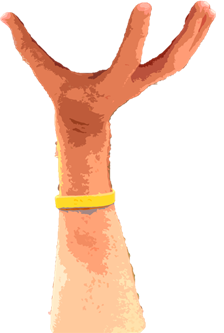 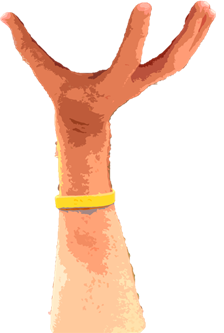 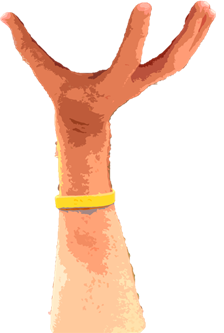 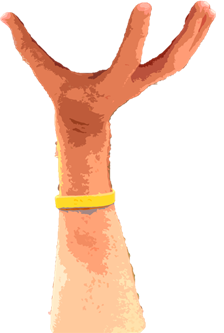 can’t
Babies can sleep all day along but I ________ do it
because I have to work.
12/15
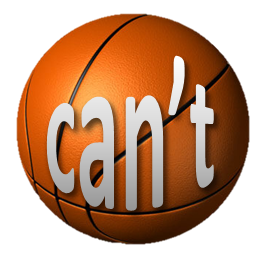 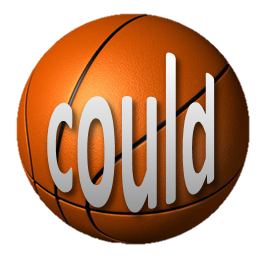 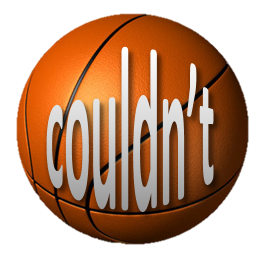 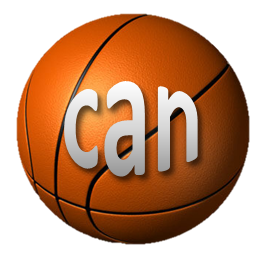 NEXT
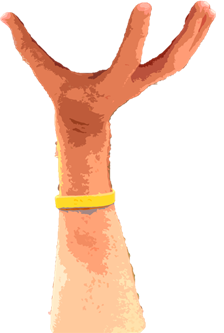 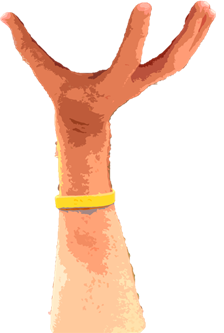 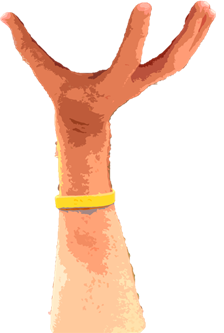 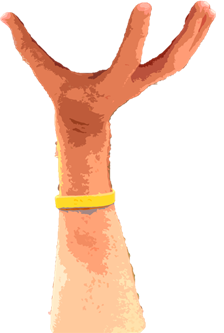 couldn’t
He called me for help because he _________ do his homework alone.
13/15
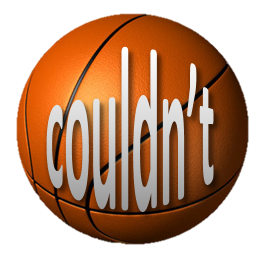 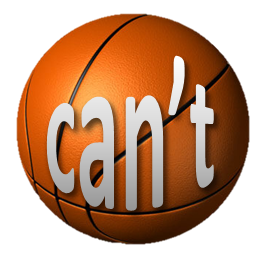 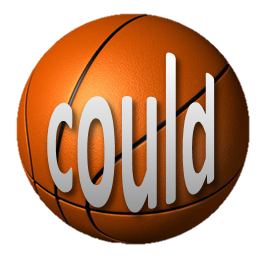 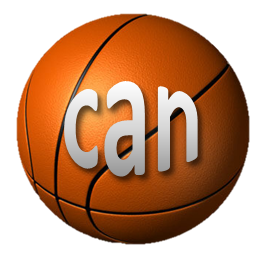 NEXT
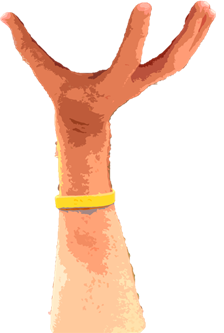 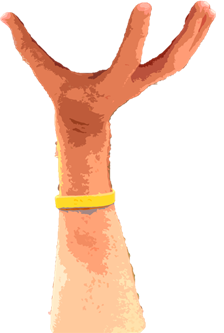 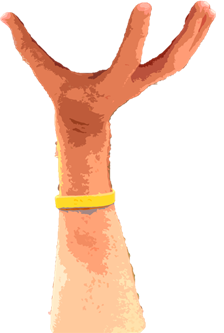 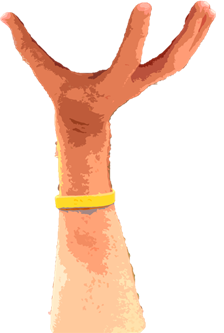 couldn’t
When she was 1 she __________ speak
14/15
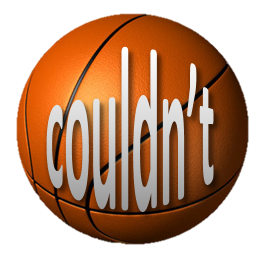 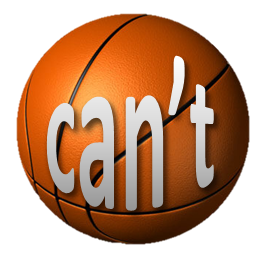 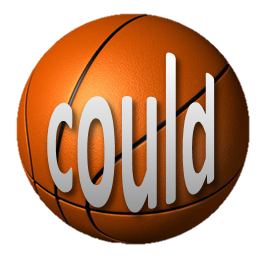 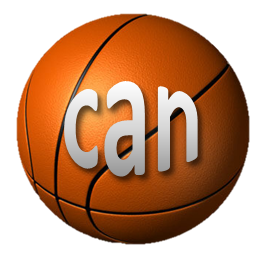 NEXT
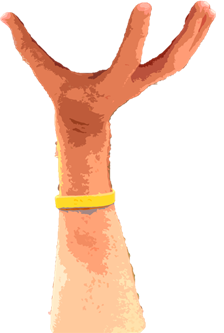 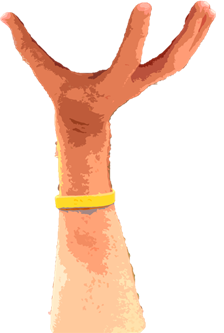 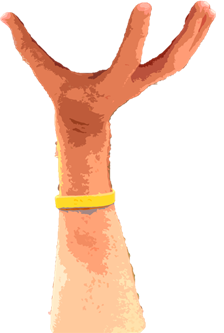 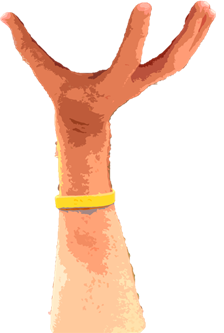 When she was 1 she couldn’t speak but now 
she is bilingual. She _______ speak Spanish and English.
can
15/15
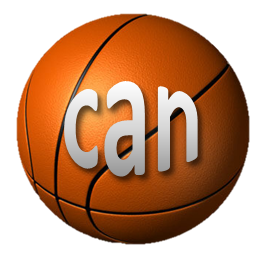 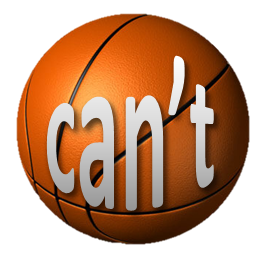 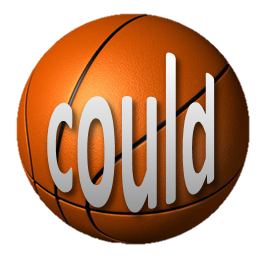 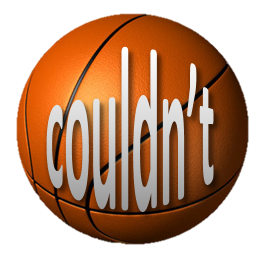 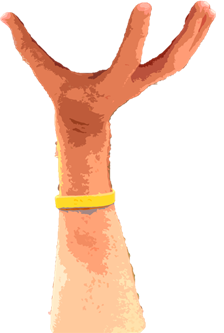 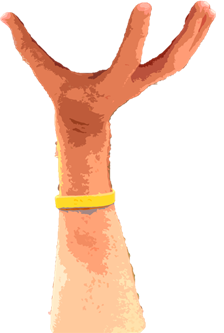 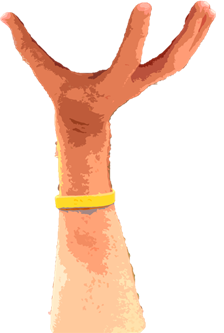 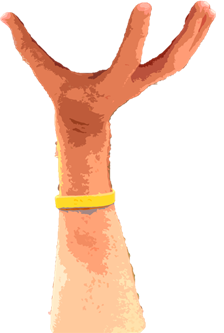 EXIT